Conversational Hebrew עברית מדוברת
What are our goals?
Before we start learning עברית, lets understand where it came from
The word עברית is from the origin עברים one of the names of the Israelites in the Torah.
The עברית is a Semitic language that goes back to 2000 BC.
The עברית had a lot of changes during the years and its still changing and evolving. 
Til the 19th century the עברית was a holy language and it was used mainly for religious purposes and for philosophy, literature and science. 
With the beginning of the Zionist movement the Jewish settlement started using עברית as their main language.
Modern עברית
The settlers started using עברית and soon it became the third official language of the area alongside English and Arabic. 
The Modern עברית is based on the Sephardic source, but it was influenced by the Yiddish because of the origins of the settlers.
The biblical עברית didn’t have all the words needed for modern life, so there was a need to add new ones.
 Eliezer Ben-Yehuda, also known as the Revival of the עברית, started adding new words to the ancient language and helped it become a day-to-day language.
The א'-ב'
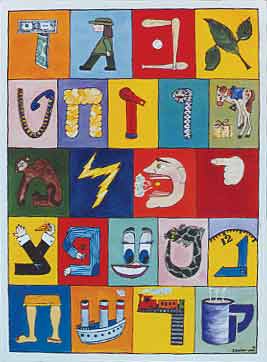 [Speaker Notes: 22 letters
2 ways of writing
-> right to left
Nikkud – The Hebrew is different from English by the use of extra signs as vowels.]
New language – fun facts
[Speaker Notes: הטלת מטבע – האנגלים בימי המנדט היו קוראים אהדס בעת הטלת מטבע מאחר ועל המטבעות האנגלית בצד אחד יש איור של פני המלכה. אנשי היישוב לא ידוע את המשמעות ועיוותו את המילה לעץ – ולכן עד היום אנו אומרים עץ או פלי.
סיפור שני – טרמפים – שוב האנגלים החביבים נהגו לצחוק על מבקשי ההסעה העומדים בצידי הדרך וקראו להם טרמפס (פרוצות). בני היישוב שכרגיל לא ידעו את המשמעות, חשבו שמדובר במילה האנגלית להסעה ולכן עד היום אנו עוצרים טרמפים...]
So if it’s a conversational class what is the first thing we need to know?
How  to start a conversation?
שלום
מה שלומך?
טוב תודה,
ומה שלומך?
הכּל טוב
שלום
What is it?
Hello
Goodbye
Peace
How do we say it?
Sha-lom	             		ש-לום
מה שלומך?
What is it?
How are you?
How do we say it?
Ma Sh-lom-cha? (to a male) 
Ma Sh-lom-ech? (to a female)
מה ש-לומ-ך ?
טוב תודה
What is it?
Good - Thanks
How do we say it?
Tov To-da  ?
טוב תו-דה
ומה שלומך?
What is it?
 And How are you?
How do we say it?
Ve-Ma Sh-lom-cha? (to a male) 
Ve-Ma Sh-lom-ech? (to a female)
ו-מה ש-לומ-ך ?
הכּל טוב
What is it?
All Good
How do we say it?
Ha-kol Tov  ?
ה-כּל טוב
Now what? Introduce yourself!
אני _______ ואני אוהב/ת ל______
After we greet each other with שלום we will introduce ourselves:

אני ________ ואני אוהב/ת ל_________

A-ni ______(your name) ve-A-ni o-hev/et 
		le-______(something you like to do).
I’m _____ and I like to _______
2nd class.
Pronouns 				שמות גוף
A-ni
A-nach-nu
At / A-ta 
A-tem / A-ten
Hem / Hen 
Hoo		
He
Ze
אני
אנחנו
את/אתה
אתם/אתן
הם/הן
הוא		
היא
זה
I
We
You
Y’all		
They
He
She
It
first personגוף ראשון
We 
 A-nach-nu    אנחנו       
Used when we are speaking as a group. 

A-nu      אנו               
Used when one group speaks to another.
Less commoun
I
A-ni   אני
second personגוף שני
Y’all
Male:
A-tem    	אתם

Female:
A-ten  אתן
You
Male:
A-ta       אתה          
     
Female:
At את
third personגוף שלישי
They
Male:
Hem              	הם

Female:
Hen   הן
He
Male:
   Hoo הוא             
She
Female:
   Hee    היא              
It
Things:
    Ze   זה
Feelingsרגשות
[Speaker Notes: נספחים – דפי איך אני מרגיש היום עברית/אנגלית/עבגליש]
How Do I Feel?
Feelings – Re-ga-shot- רגשות
Male:
Feel – מרגיש
Mar-gish
Female:
Feel – מרגישה
Mar-gi-sha
I feel _______
אני מרגיש/ה _______
Ani Margish/a ____
How Do You Feel?
Feelings – Re-ga-shot- רגשות
Male:
Feel – מרגיש
Mar-gish
Female:
Feel – מרגישה
Mar-gi-sha
How do you feel?
איך את/ה מרגיש/ה?
Aich At/a Margish/a?
[Speaker Notes: נספחים! לחלק הזה מצורף נספח "איך אני מרגיש היום"]